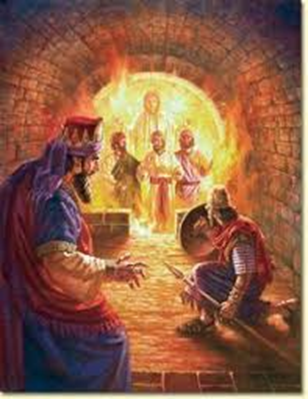 Three Friends and a Fiery Furnace
Daniel 3
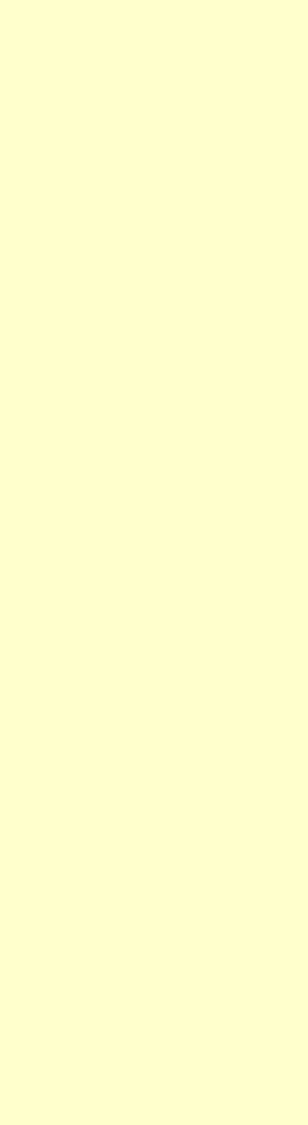 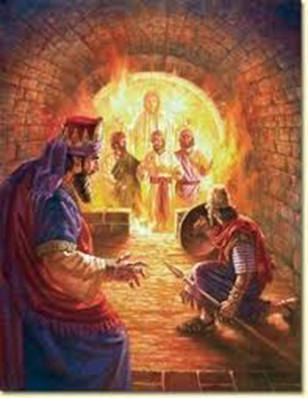 The king’s decree (1-7)
THE TEXT
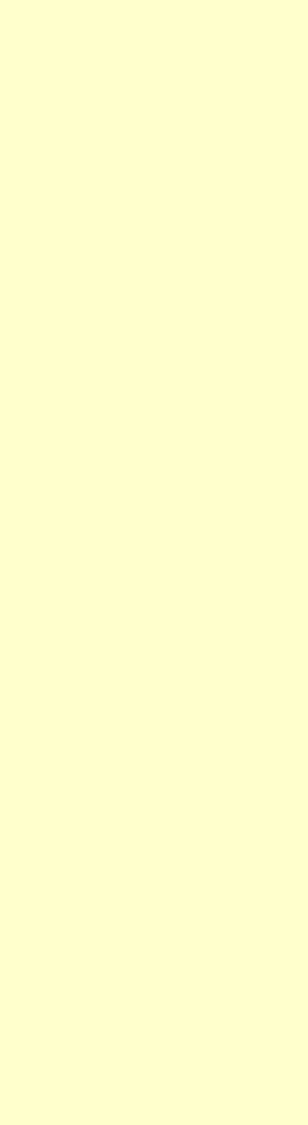 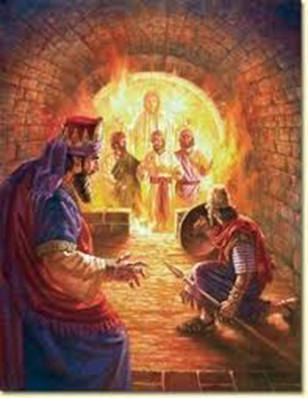 The king’s decree (1-7)
The Chaldeans’ complaint (8-12)
THE TEXT
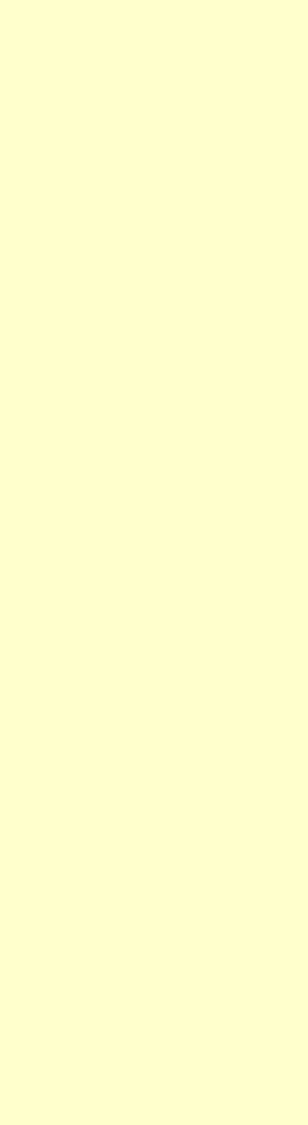 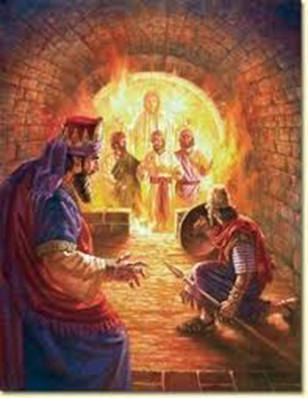 The king’s decree (1-7)
The Chaldeans’ complaint (8-12)
Shadrach, Meshach and Abed-nego appear before the king (13-18)
THE TEXT
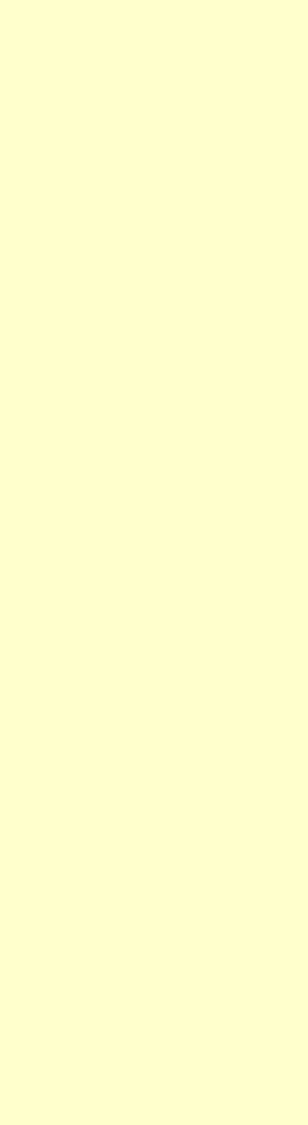 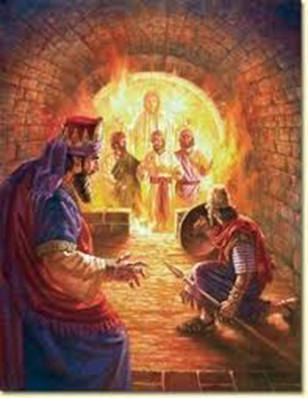 The king’s decree (1-7)
The Chaldeans’ complaint (8-12)
Shadrach, Meshach and Abed-nego appear before the king (13-18)
Three friends are thrown into a fiery furnace (19-23)
THE TEXT
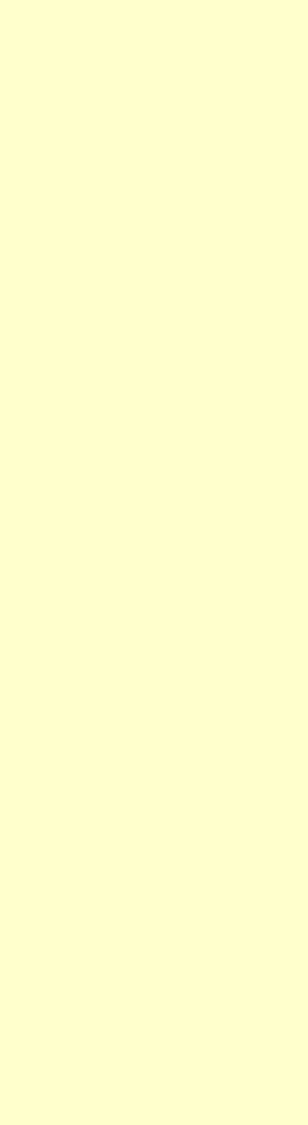 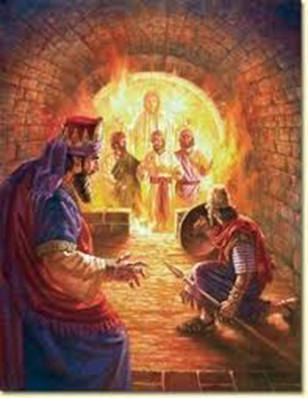 The king’s decree (1-7)
The Chaldeans’ complaint (8-12)
Shadrach, Meshach and Abed-nego appear before the king (13-18)
Three friends are thrown into a fiery furnace (19-23)
Shadrach, Meshach and Abed-nego emerge unharmed (24-27)
THE TEXT
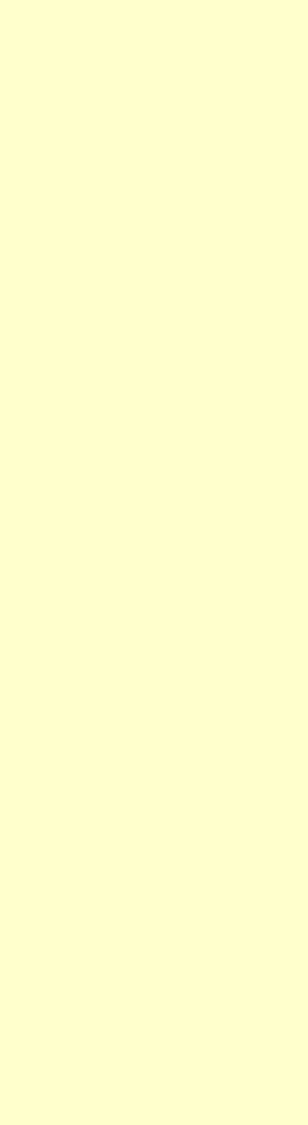 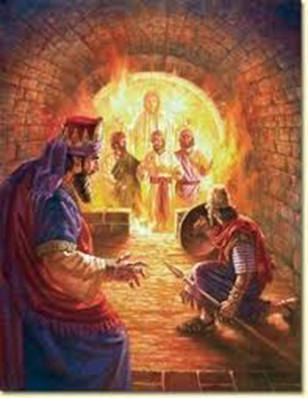 The king’s decree (1-7)
The Chaldeans’ complaint (8-12)
Shadrach, Meshach and Abed-nego appear before the king (13-18)
Three friends are thrown into a fiery furnace (19-23)
Shadrach, Meshach and Abed-nego emerge unharmed (24-27)
Nebuchadnezzar blesses God (28-30)
THE TEXT
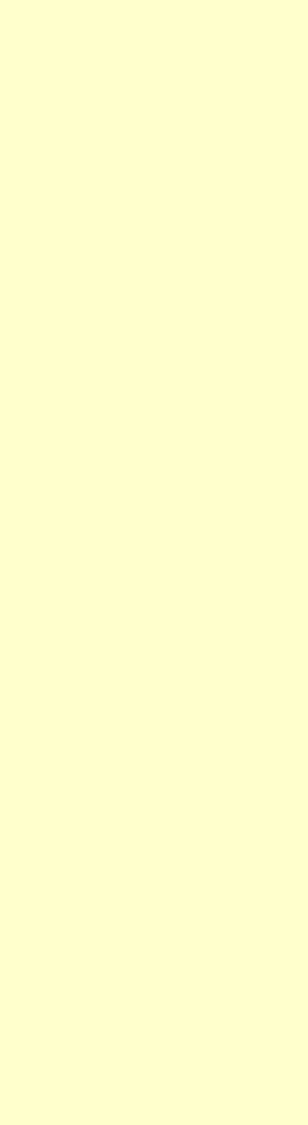 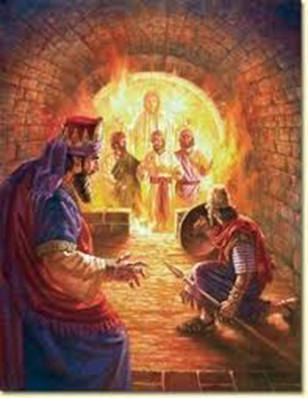 Our faith will be tested
	Daniel 1:8-13
	Daniel 2:13-14
	2 Timothy 3:10-12
	1 Peter 4:12-13
Three
Faith
Lessons
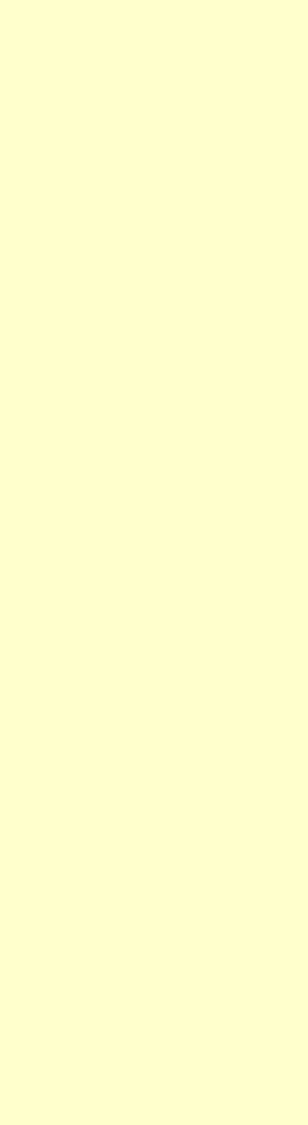 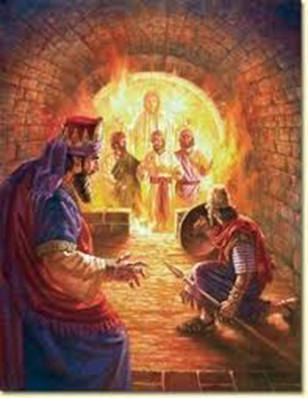 Our faith will be tested
We can pass tests of our faith
	Daniel 1:14-21
	Daniel 2:17-18
	Daniel 3:16-18, 28
	Hebrews 11:34
	Daniel 3:27
Three
Faith
Lessons
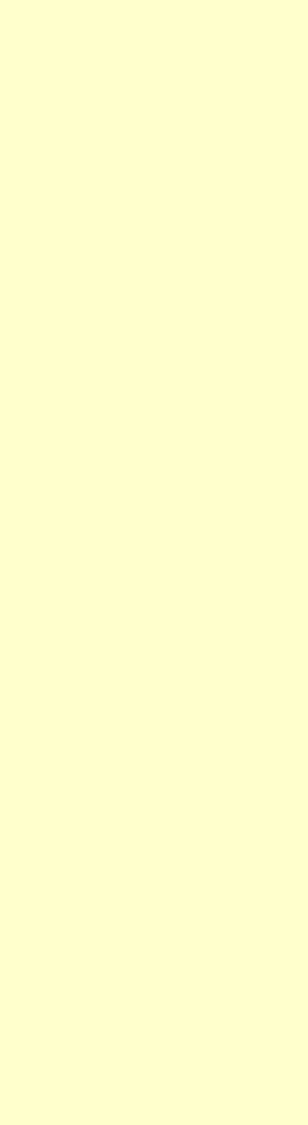 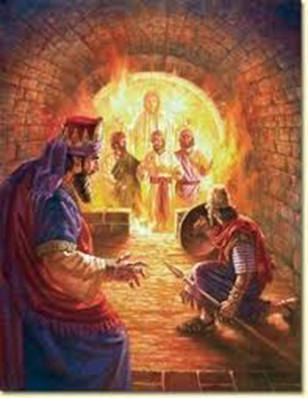 Our faith will be tested
We can pass tests of our faith
When we pass, we will influence others
	Daniel 3:15
	Daniel 3:29
Three
Faith
Lessons